ترنيــمة
إذ كنت في اسر الردى ناديت
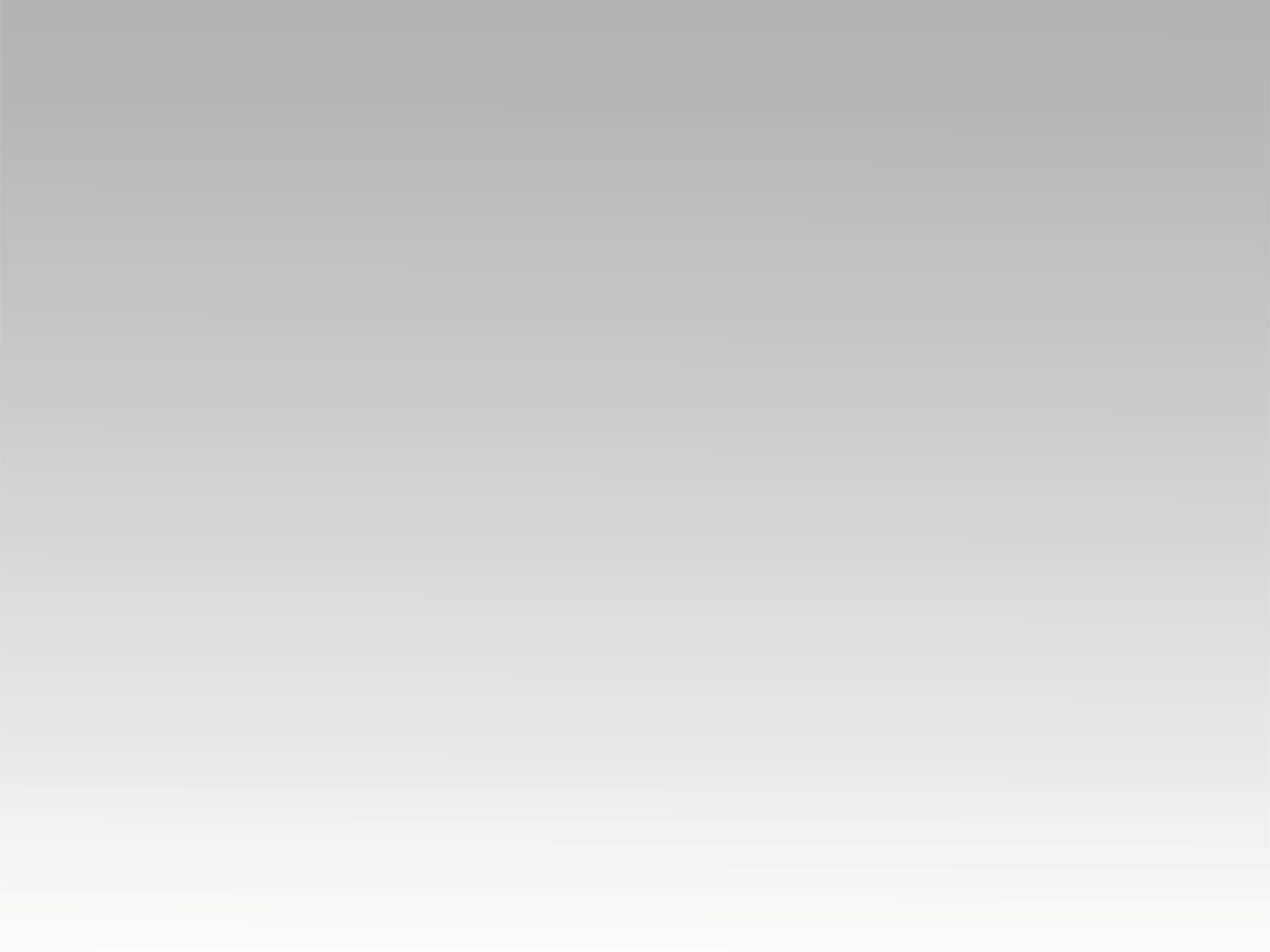 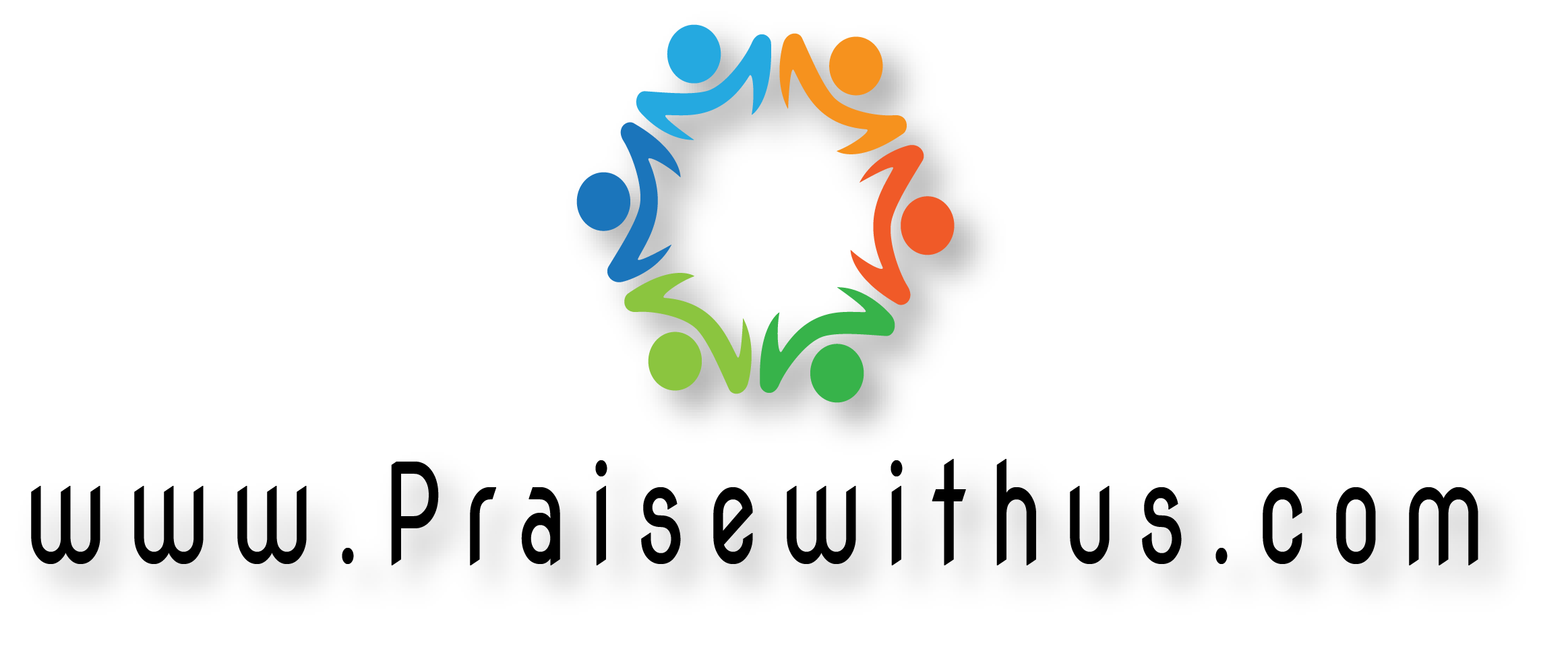 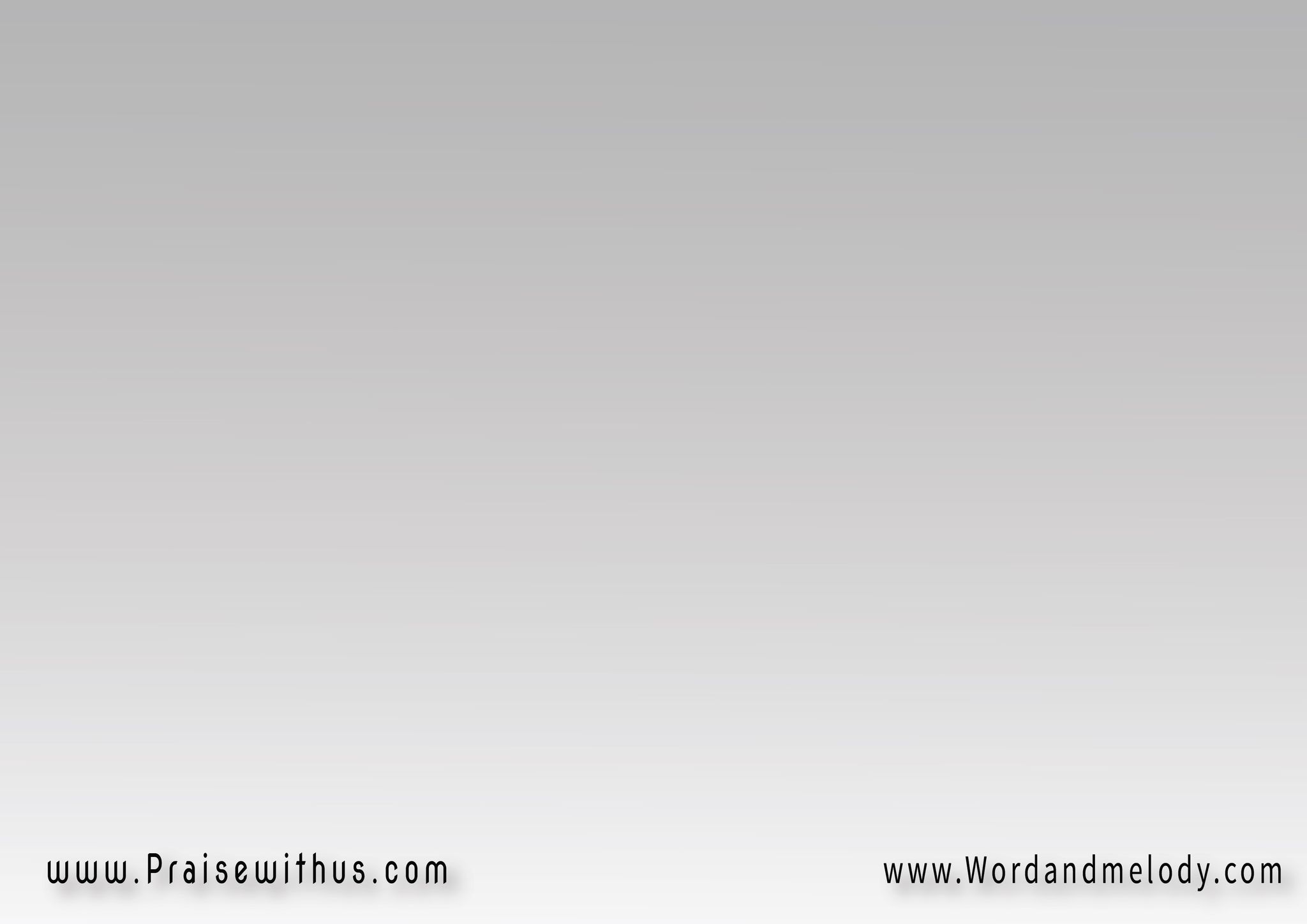 1- 
إذ كنت في أسر الردى 
ناديتُ يا ربي
أصغى إليَّ منجدًا 
مفرحًا قلبي
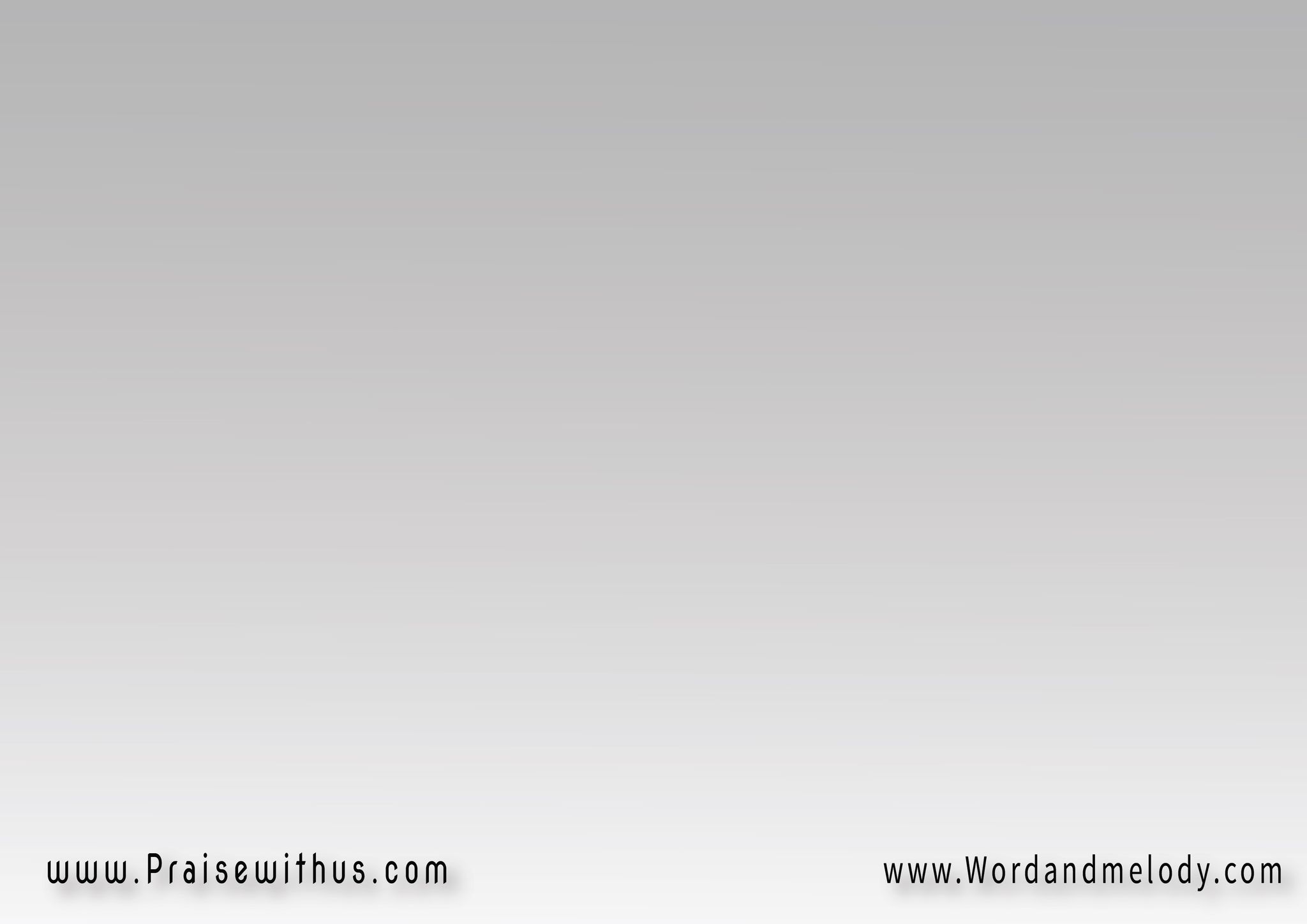 القرار:
ما خاب لي أمل
ما خاب لي أمل
ربُّ الفدا لبَّى الندا
وحقق الأمل
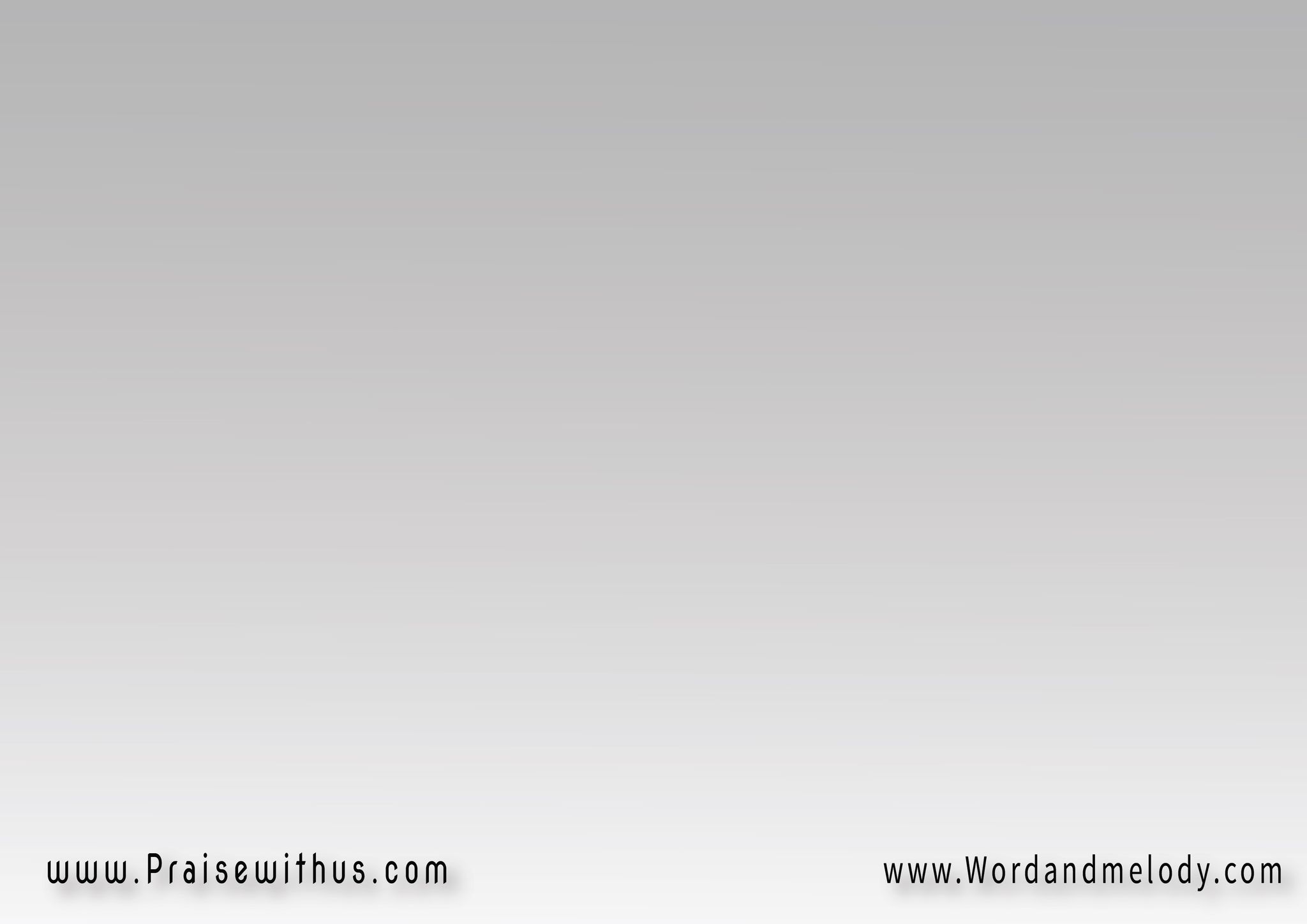 2- 
كنتُ ضعيفًا فافتدى 
نفسي من اليأس
خلصني رب الفدى 
مكللاً رأسي
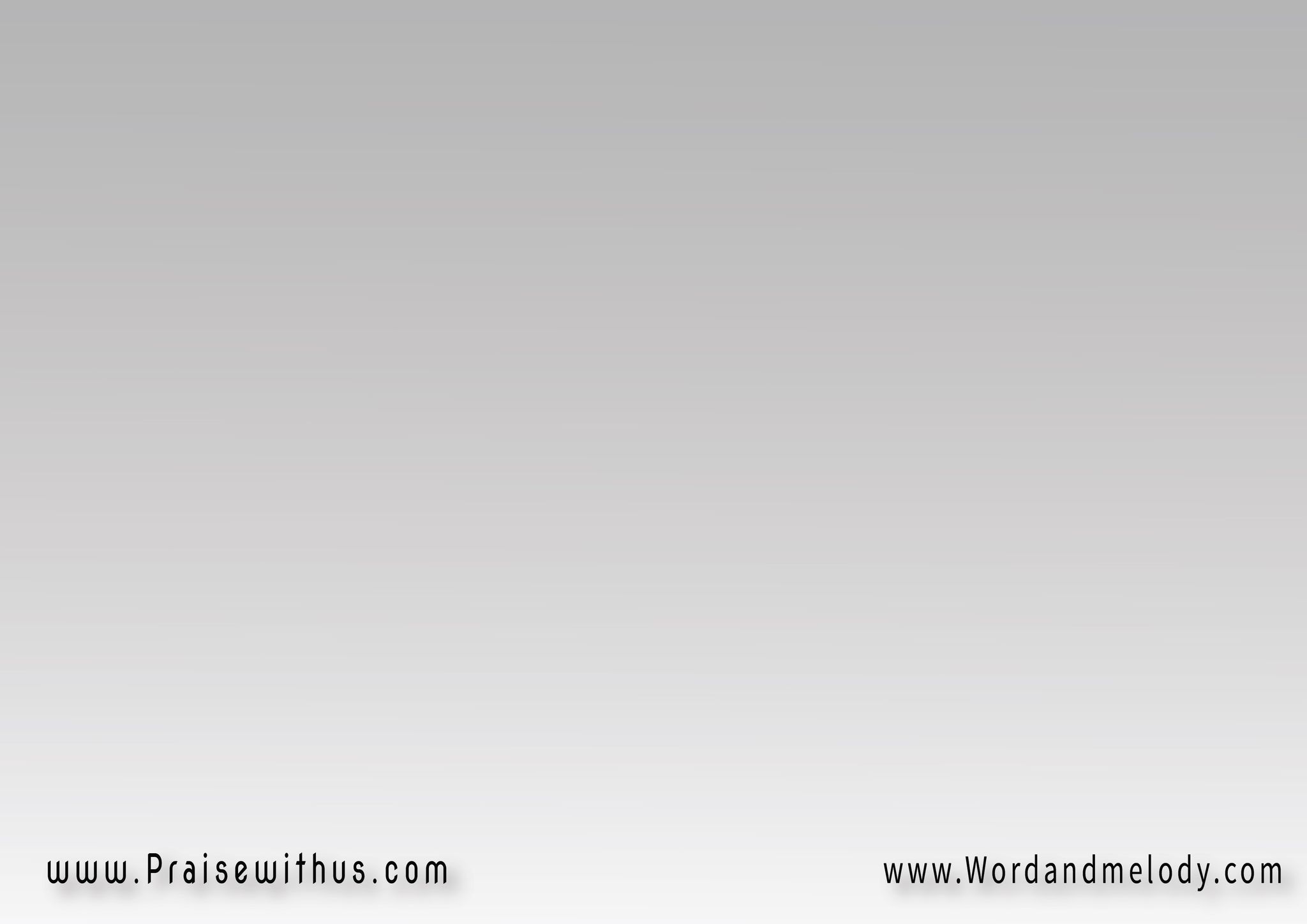 القرار:
ما خاب لي أمل
ما خاب لي أمل
ربُّ الفدا لبَّى الندا
وحقق الأمل
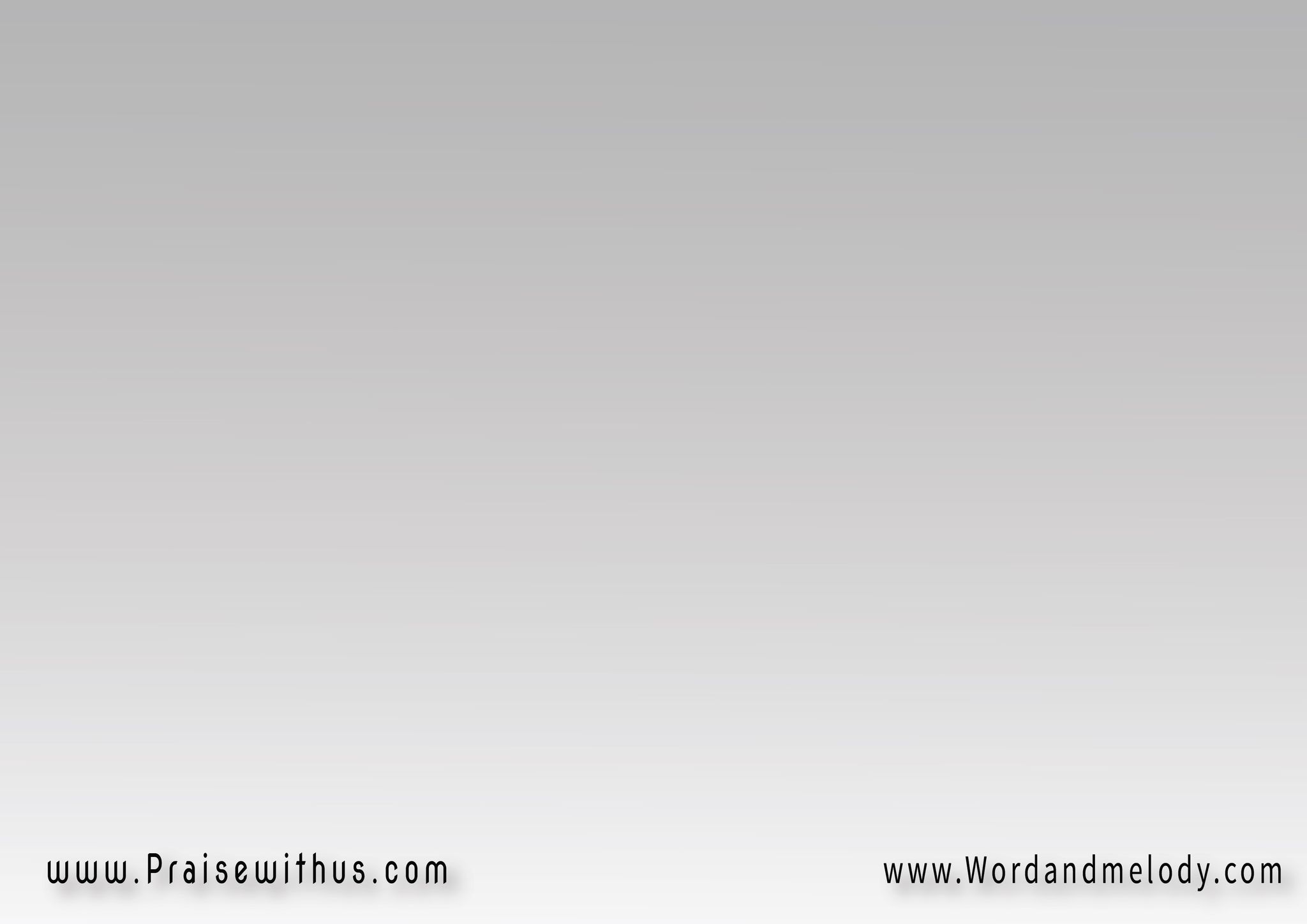 3- 
جئت إليك ساكبًا 
دموعي في الصلاه
نشلتني لي واهبًا 
منابع الحياه
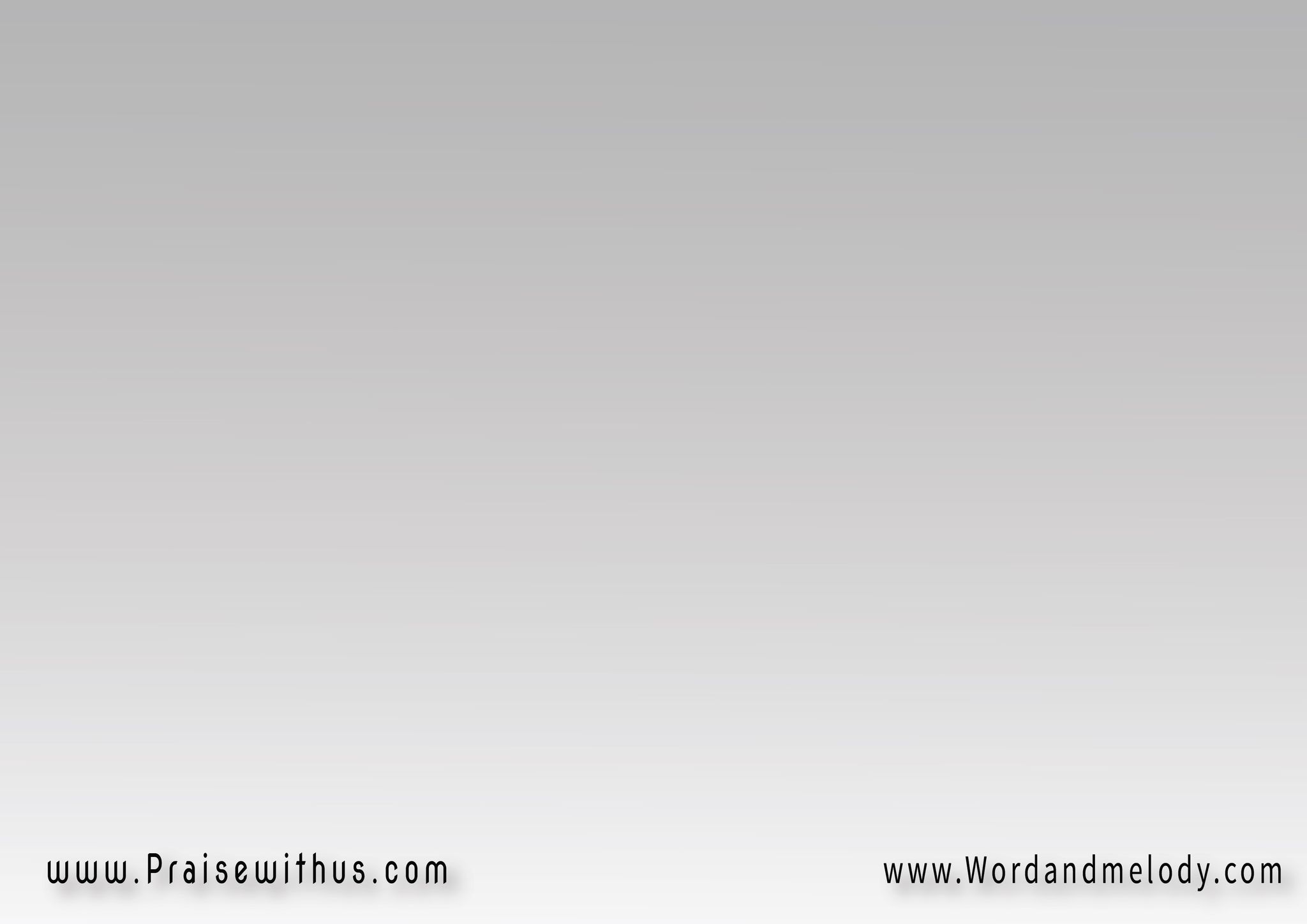 القرار:
ما خاب لي أمل
ما خاب لي أمل
ربُّ الفدا لبَّى الندا
وحقق الأمل
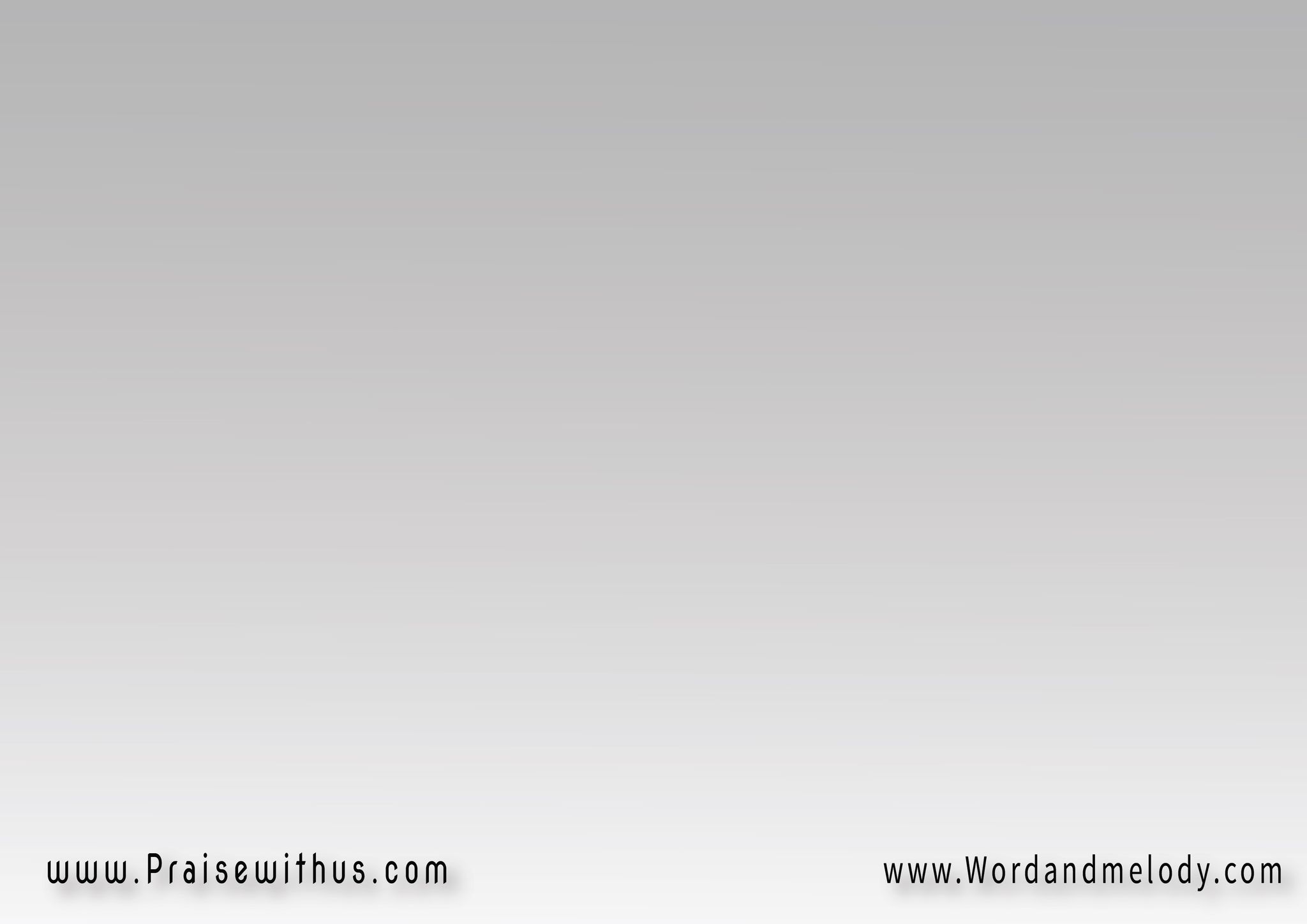 4- 
أهديك حمدي دائمًا 
في الليل والنهار
ما دمت لي ملازمًا 
سأشدو بانتصار
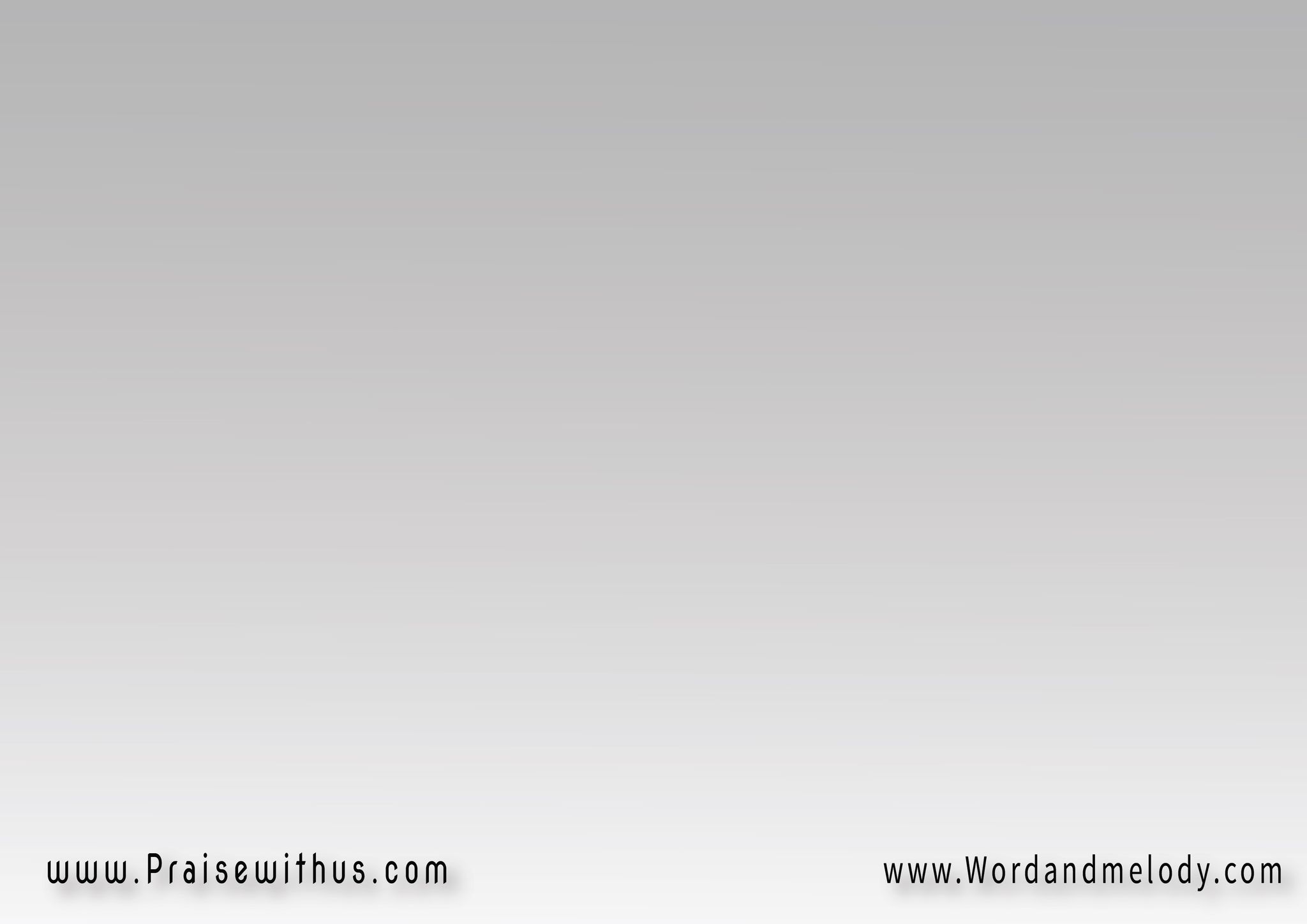 القرار:
ما خاب لي أمل
ما خاب لي أمل
ربُّ الفدا لبَّى الندا
وحقق الأمل
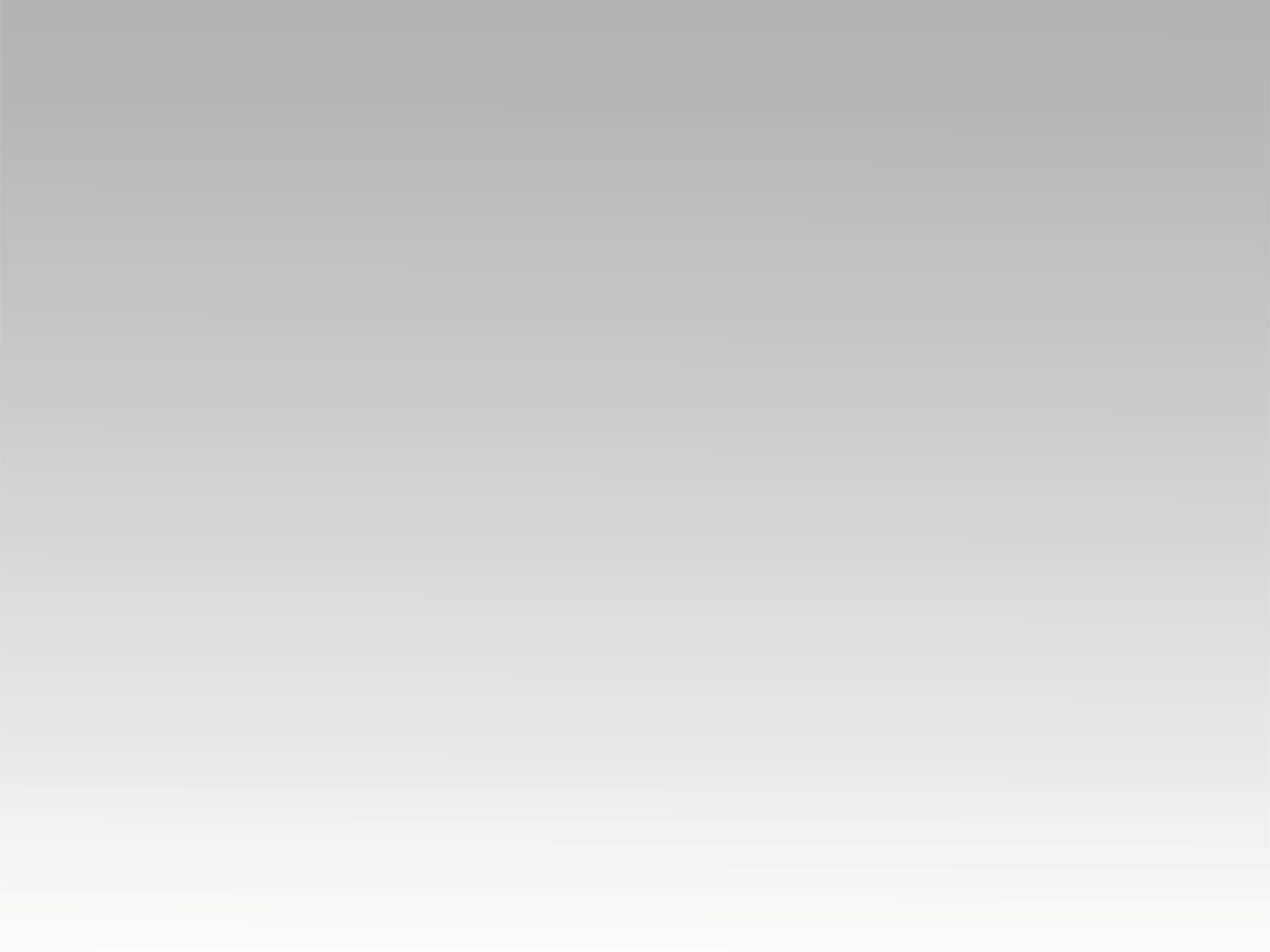 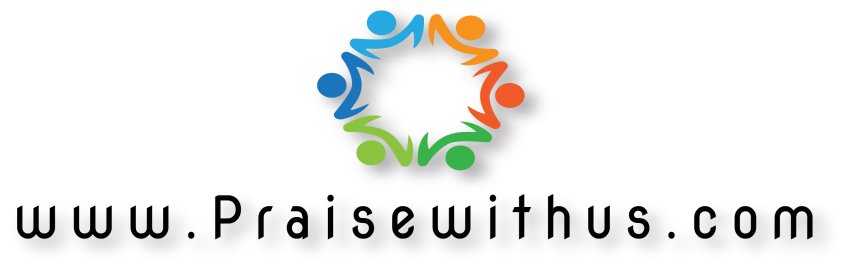